Mišići
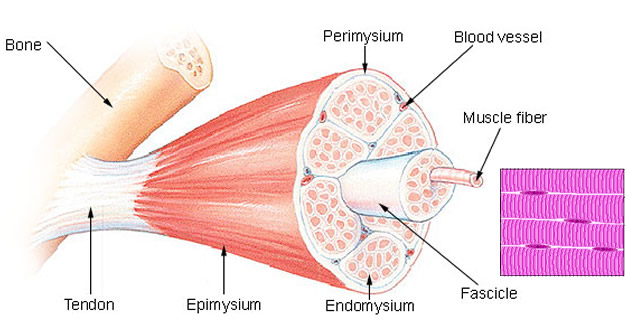 24.4.2012.
Za pokretanje kostiju potebna je pomoć mišića
Skladno kretanje-rad mišića, zglobova i kostiju
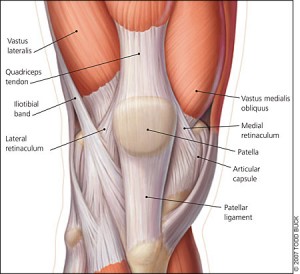 24.4.2012.
Građa mišića
Mišići čine oko 40% mase čovjekova tijela
Može se razdvojiti na više mišićnih snopića
Mišićni snopić gradi više mišićih vlakana
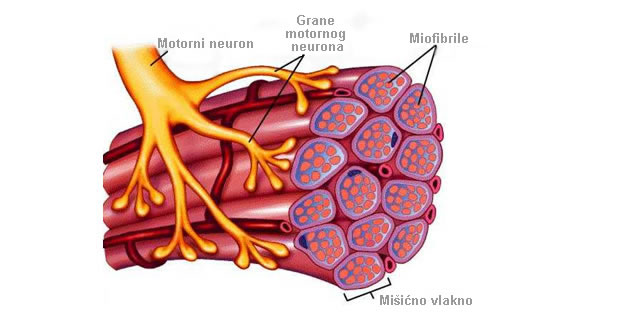 24.4.2012.
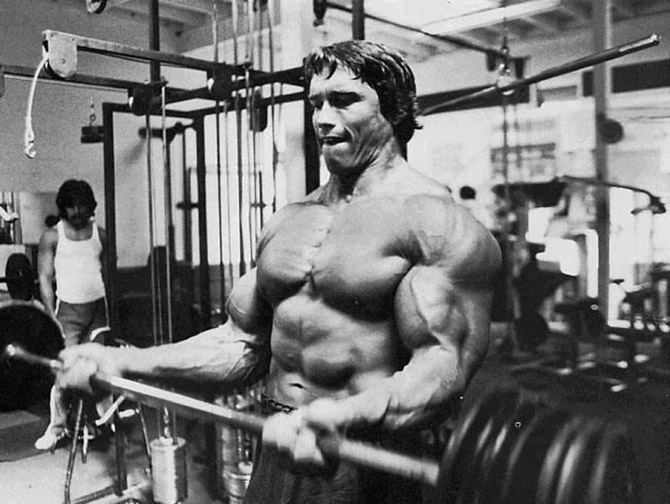 24.4.2012.
-poprečnoprugasti mišići –pokreću kosti     tijela
-pod utjecajem naše volje
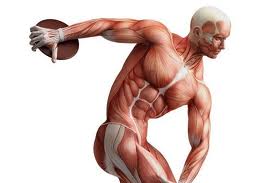 24.4.2012.
Srčani mišići grade srce
Nisu pod utjecajem naše volje
Glatki mišići reguliraju pokrete dišnoga, probavnoga, mokraćnoga, spolnoga i krvožilnoga sustava
Nije pod utjecajem naše volje
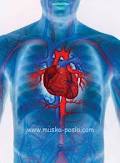 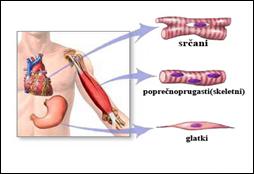 24.4.2012.
Stezanje i opuštanje
Stezanjem se mišić skrati i tetivama privuće kosti za koje je pričvršćen
Opuštanjem se mišić ponovno vrati u položaj u kojemu je bio prije stezanja
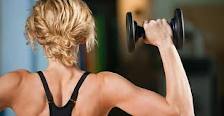 24.4.2012.
Poprečnoprugasti mišići uvijek rade  u paru
Za normalan rad mišića važna je i tjelesna aktivnost
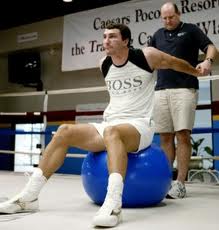 24.4.2012.
Svladao me umor
Kada mišići neki rad obavljaju  duže vrijeme  ili u mišićnim stanicama nema dovoljno kisika, nastaje stanje mišićnog umora
Grč-zbog nakupljanja mliječne kiseline
Istegnuće-preopterećenost mišića
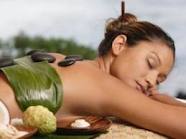 24.4.2012.
Mišići se mogu podijeliti:-mišići glave
                                                -mišiće trupa(prsa,trbuha,leđa,stražnjice)
                                             -mišiće gornjih udova 
                                             -mišiće donjih udova
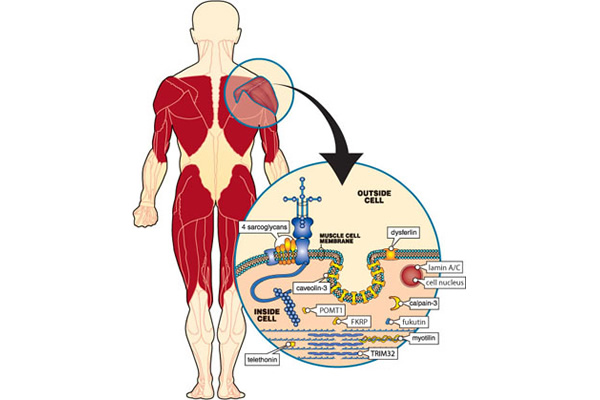 24.4.2012.
Tijekom vježbi(primjerice bodybuilding-a),povećava se mišićna masa
Mišićna masa se povećava umnožavanjem citoplazme mišićnog vlakna i umnožavanjem mišićnih vlakanaca
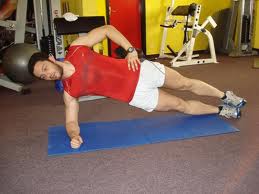 24.4.2012.
Koje tri vrste mišićnog tkiva razlikujemo?
 a)tetiva,srčani,glatki
b)mišićni snopić,mišićno vlakno,mišićno vlakance
C) Glatki,srčani,poprječnoprugasti
24.4.2012.
Kojim mišićima ne možemo upravljati svojom voljom?
A) Glatki i srčani
B) srčani i porječnoprugasti
C) glatki i poprječnoprugasti
24.4.2012.
Od čega je građen mišić?
A) Tetiva,mišić,mišićni snopić,mišićno vlakno,srčani mišić
B)  Tetiva,mišić,mišićni snopić,mišićno vlakno,mišićno vlakance
C)  Tetiva,mišić,mišićni snopić,mišićno vlakno,glatki mišić
24.4.2012.
Hvala na pažnji
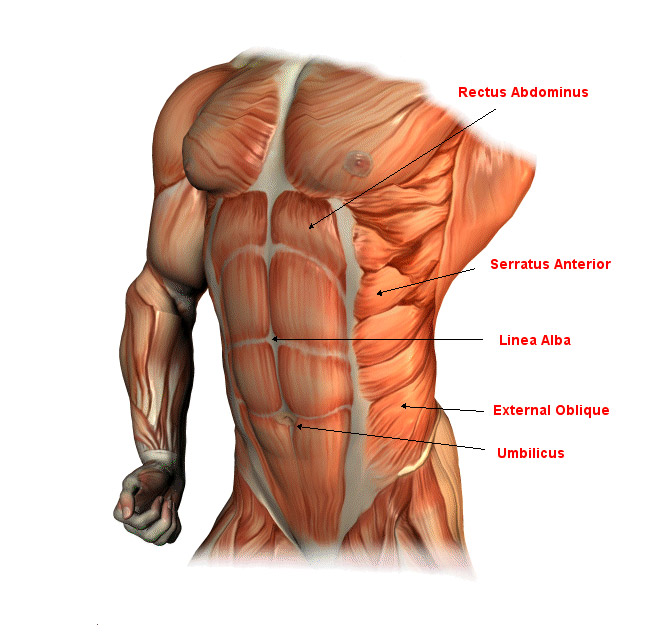 24.4.2012.